A Friendly Introduction to Microfinance
with Sanghmitra Gautam
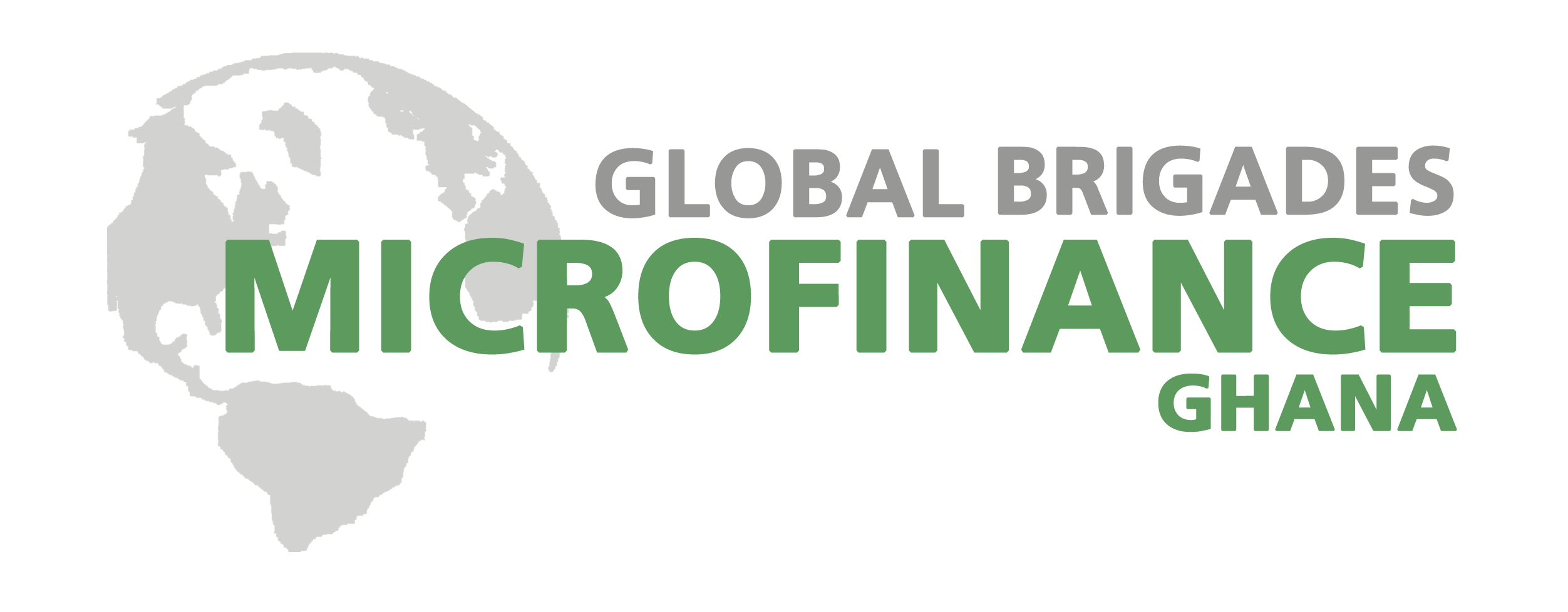 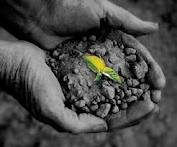 The start of Microfinance
Why was there a gap in service?

The first Microfinance loan:
 USD 27.00 lent to a group of 42 women in rural Bangladesh
 Each of the women made a profit of USD 0.02
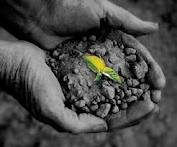 Before Microfinance
Self-Help Groups (SHG) 
ROSCAs (Rotating Savings and Credit Association)


 Post Offices in India 
‘SUSU’ Collectors in Ghana
Community Banks (NABARD India)
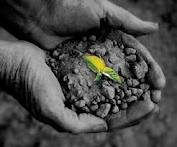 What did Microfinance bring?
Instutionalized the process of lending credit
Grameen Bank in Bangladesh (1983)
Transition from Microcredit  to Microfinance
Financial self-sufficiency 
Sustainable productivity from credit 
Access to financial services
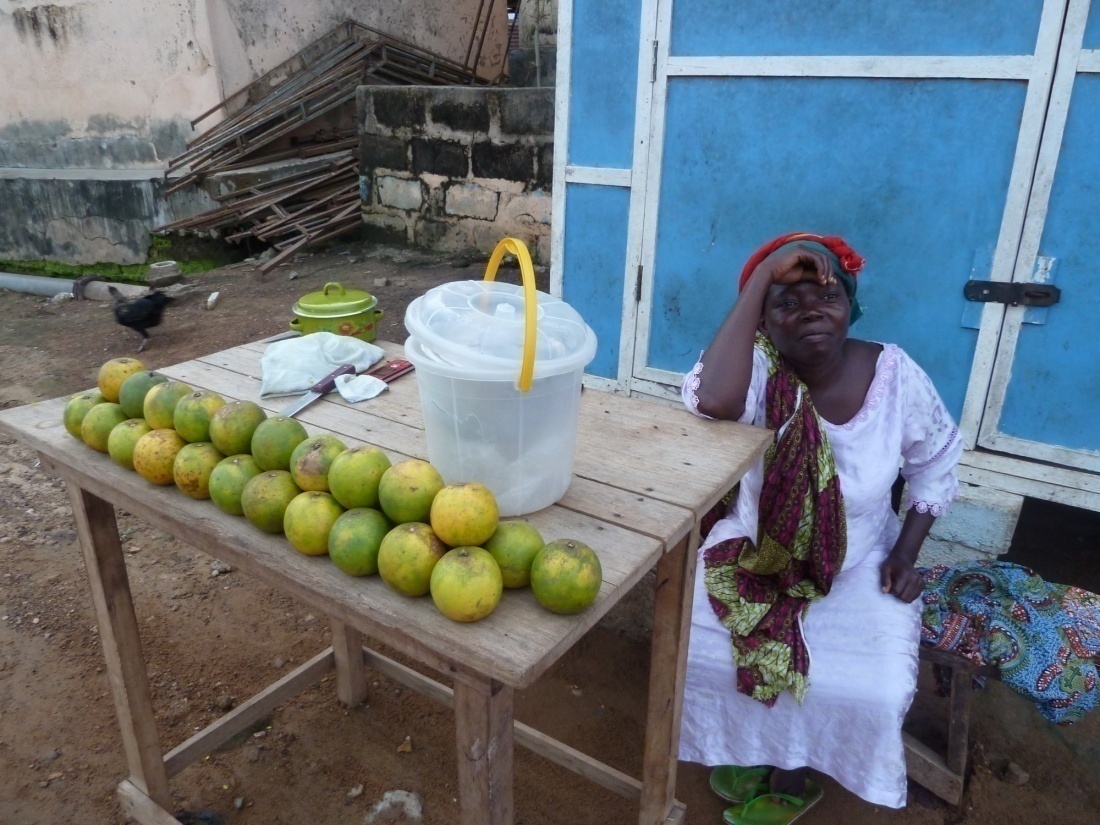 Household Demand
Savings:
Education of children
Insurance against shocks (Health, Weather etc.)
Smoothing Household consumption 

Loans:
Investment to increase productivity
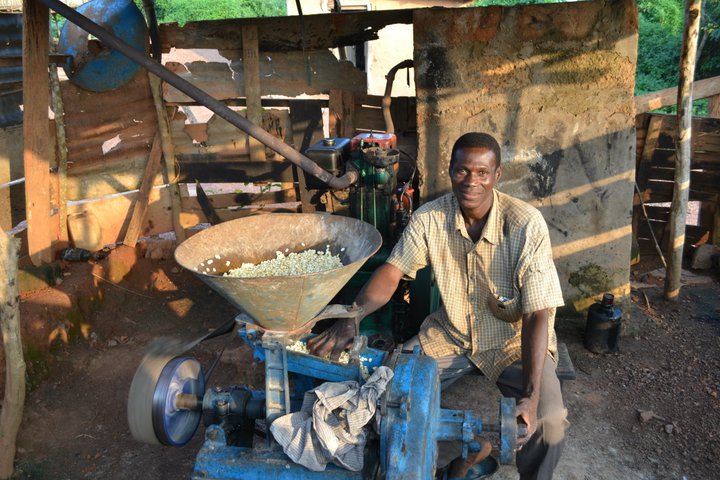 Supply
‘provide loans for investment in an income generating activity’
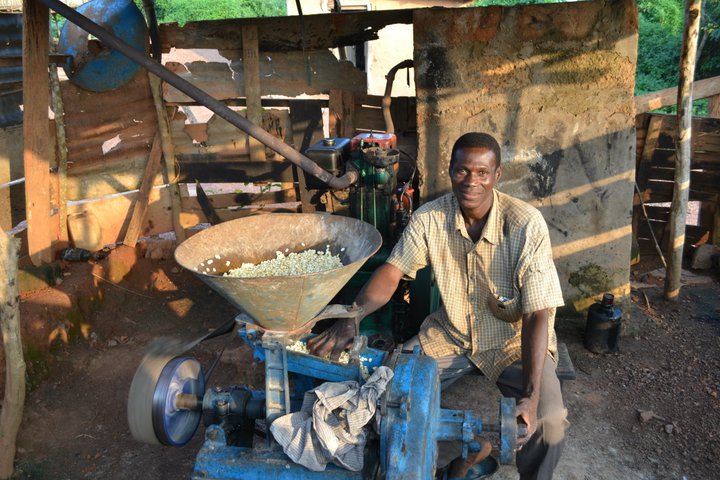 Theory behind the policy
Why doesn’t the free market supply financial services?

The standard Principal – Agent Problem 
Presence of Asymmetric Information 
Transaction Costs 
Adverse Selection  (Screening/Signalling)
Moral Hazard (Monitoring) 
Enforcement Costs  (Repayment of loans)
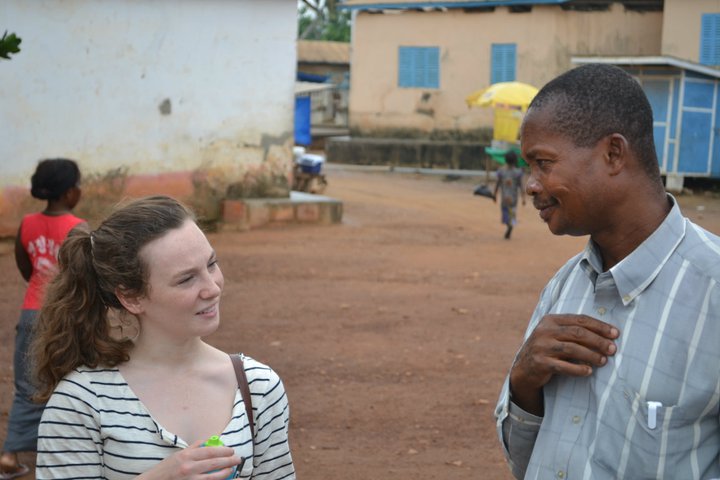 How does it work?
GROUP LENDING 
Mechanism: Joint Liability Default Clause

Delegation of agency costs to the borrowers 
Efficiency gains – borrowers  can screen, monitor and enforce repayments at a lower cost
Enforcement of repayment via social sanction among peer members
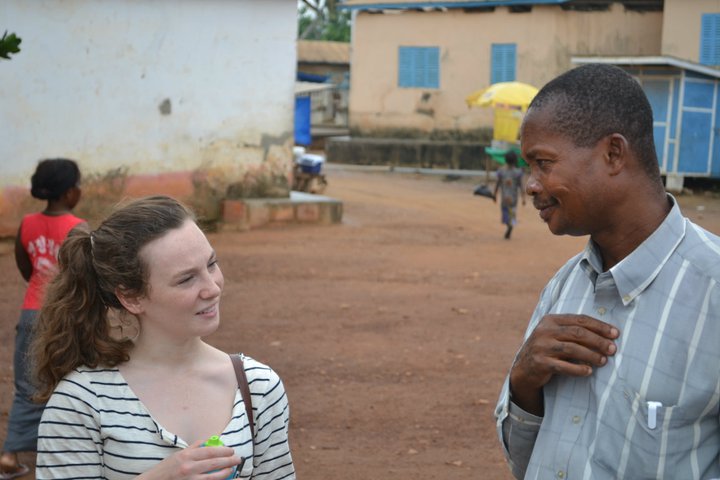 How does it work?
INDIVIDUAL LENDING 
Mechanisms
Progressive Lending 
Loans conditional on savings 
Loans to Women
Public disclosure of borrowers’ repayment history 
Non-Refinancing threat 
Cross Reporting (MFIs)
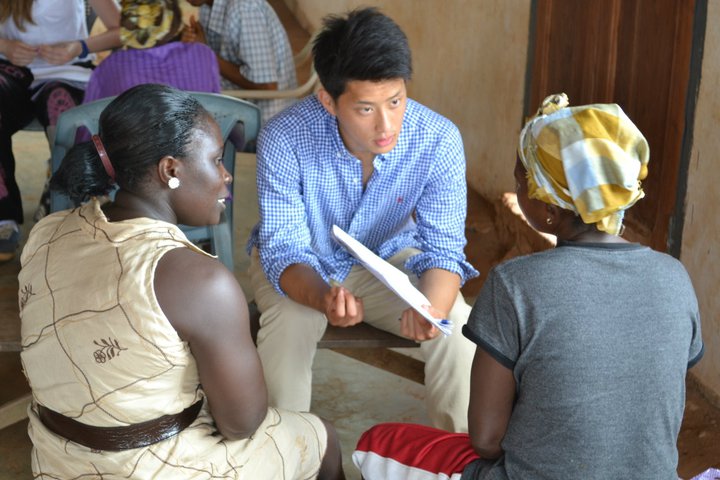 Many Faces of Microfinance
Loans for income generating activities
Small scale investment in machinery
Livestock  (e.g. dairy farming)
 Cash loans to smooth Household consumption
Seasonal liquidity constraints 
 Micro Insurance 
 Micro Savings
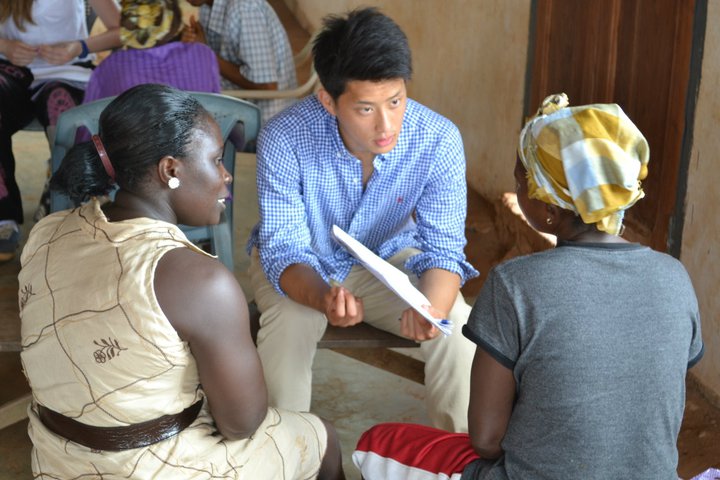 Many Faces of Microfinance
Recent  Developments
M-Pesa in Kenya 
Loans to urban poor (Developed Countries) 

Loans for health infrastructure – Clean water and sanitation
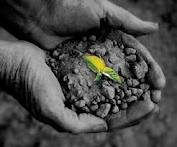 THANK YOU